Recommendations of Benefits  Performance Appraisals System
Presented to CEO by HR Management
[Speaker Notes: This is a read the screen presentation where all  your information is on the screen. Your PowerPoint will flow better. I put all your talking notes on each screen. However, the first 10 screens, I put talking notes but it will run long
So when you get to the 11 screen just read from the screens which I include notes on all the other slides so either way you can discuss.  But talking notes and APA references are documented on last screen. You will do great if you get nervous just talk from the screen.]
Agenda
Performance Appraisal System Defined
 Well-Prepared Performance Appraisal
Benefits of Performance Appraisals 
Delivering Performance Appraisals
Pitfalls Performance Appraisals
Presenting Position Results
Pre-Appraisals Activities
Post-Appraisals Activities
Model 1-Graphic Performance Appraisals
Model 2- 360 Performance Appraisals
Value-Added Performance Appraisals
Employee Benefits of Performance Appraisals
Team and Individual Performances 
Succession Planning
Succession Planning Process
Summary
References
[Speaker Notes: In our presentation today we define the Performance Appraisal  System.  We are preparing this presentation for the CEO and Board of Directors to review the HR strategy for Performance Appraisal system. The presentation will address how to maximize HR utilizing models for Performance Assessment. The CEO is concerned about a recent results from a recent employee survey that indicated many employees did not receive regular performance evaluations.
Employees complained about the lack of a regular performance appraisal system.  Second, managers pointed out that there was not a process for assessing the work of teams, which are an important part of organizational success.
 Third, at the last board meeting, the directors asked for a report on how the company might implement succession planning. The presentation today will address all those issues along with the benefits of a Performance Appraisal System. According to Richards,(2014), the performance appraisal not only benefits the employee, but the helps the organization strengthen and grow their critical staff and leadership.

Richards, L.(2014). The Effects of performance appraisal on organizational performance. Retrieved December 30, 2014 from
http://smallbusiness.chron.com/effects-performance-appraisal-organizational-performance-1762.html]
Performance Appraisal Systems-Defined
Performance appraisal system is a method by which an organization analyzes an employees job performance. The employees performance is evaluated based on the quality of work, individual  performance, amount or quantity of work, team participation, and meeting project deadlines. The performance appraisal is completed by the manager or supervisor



Richards, L.(2014). The Effects of performance appraisal on organizational performance. Retrieved December 30, 2014 from http://smallbusiness.chron.com/effects-performance-appraisal-organizational-performance-1762.html
[Speaker Notes: In our presentation today we define the Performance Appraisal  System.  We are preparing this presentation for the CEO and Board of Directors to review the HR strategy for Performance Appraisal system. The presentation will address how to maximize HR utilizing models for Performance Assessment. The CEO is concerned about a recent results from a recent employee survey that indicated many employees did not receive regular performance evaluations.
Employees complained about the lack of a regular performance appraisal system.  Second, managers pointed out that there was not a process for assessing the work of teams, which are an important part of organizational success.
 Third, at the last board meeting, the directors asked for a report on how the company might implement succession planning. The presentation today will address all those issues along with the benefits of a Performance Appraisal System. According to Richards,(2014), the performance appraisal not only benefits the employee, but the helps the organization strengthen and grow their critical staff and leadership.

Richards, L.(2014). The Effects of performance appraisal on organizational performance. Retrieved December 30, 2014 from
http://smallbusiness.chron.com/effects-performance-appraisal-organizational-performance-1762.html]
Well-Prepared Performance Appraisal
Manager supporting of appraisal process
Managers need to invest time
Managers ongoing dialogue
Employee self evaluation
Employee active role
Evaluation needs to consistent
Evaluation needs to be continuous not 1 time per year
Gather all information and research before the  the performance review with an Open-Mind	

Berkley HR(2014).Tips for effective performance review. The pre-review checklist and preparing for the review. Retrieved December 31, 2014 from
http://hrweb.berkeley.edu/performance-management/cycle/review/tips/supervisors/checklist-prep
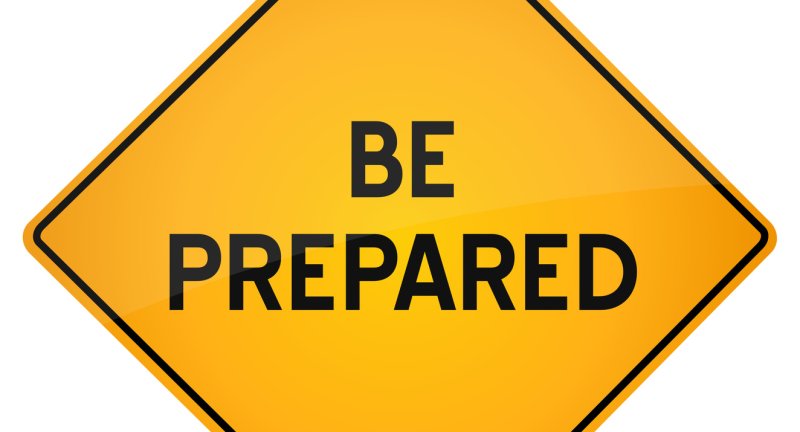 [Speaker Notes: The importance of a well prepared performance appraisal is critical for success.  Here is a quick checklist to go along with your preparation above.  The manager should set a calendar date and time in advance that is convenient for both you and the employee, and that will allow enough time for each of you to do preparation. A conference room is a good choice for privacy and no interruptions. Schedule enough time for discussion about 1.5 hours. Gather all your information such as the job description and performance objectives, employee goals set from the current review period, organizational work rules and procedures, your documentation notes, any feedback from peers, managers and supervisors along with letters from customers/co-workers, any current disciplinary memos and the previous previous performance review. Make sure you leave time for the employee to start the review with a self evaluation. Make sure you have the job description expectations for the employee and notable any additional duties not listed. Avoid overrating an favorite employee, do not be over zealous in scoring them low just to have room for improvement,  and rate all the employees with the same exact
Criteria. According to Berkley HR(2014), the manager that does not have a checklist will not be prepared to deliver an honest and fair employee appraisal and they should make sure they brush up on how to conduct appraisal interview and how to close and open and performance appraisal review.

Berkley HR(2014).Tips for effective performance review. The pre-review checklist and preparing for the review. Retrieved December 31, 2014 from
http://hrweb.berkeley.edu/performance-management/cycle/review/tips/supervisors/checklist-prep]
Benefits of Performance Appraisal
Employee motivation
Social recognition on for employees 
Management building relationships with employees
Training and development opportunity for employee
Monitor success of employees
Performance improvement feedback for employee
Clarify the employees individual, team and organizational goals
Incremental performance reviews two times per year**Mandatory twice a year not one**
Positive feedback for employee improves moral





Performance Appraisal Yes or No. (2014, July 31). Insurance Journal, 30(119). Retrieved from http://go.galegroup.com/ps/i.do?id=
GALE%7CA377732980&v=2.1&u=20398_pclc&it=r&p=GPS&sw=w&asid=66046da2848b81663a2d99340d8a2735
[Speaker Notes: One of the most significant benefits of providing performance appraisals is it’s a great opportunity for company to further identify expectations, identify or correct existing work issues, and encourage 
and provide motivation to the employee. Most employees like to know if they are doing a good job and how the management feels about their performance.  In addition, during the deadline driven business 
Environment the manager and employer does not get a lot of face time or one-on-one time. The performance appraiser shows the management and the company cars about motivation, social recognition
While using the opportunity as a training and development opportunity.  The motivation of the employee surrounds the effective communication of the employee and management to build a strong working relationship.
The more the employee understand expectations, goals and missions the will respond positively.  According to Insurance Journal(2014), the best organizations utilize the performance appraisal to 
Clarify individual goals, team goals and organizational goals to keep the employees motivated and empowered.  The benefits of the performance appraisal helps build the organization as a whole , encourage and motivate
The employees and build effective and innovative teams. Another benefit is the team members learn to work together towards a set of goals and expectations that are tied together with performance and achieving goals
Of the organization. The incremental performance review will be two times per year in the first quarter of the year, the employee will have a pre-performance review to show the employees progress, this will allow the 
Employee to succeed by making positive changes then at the end year, the primary performance appraisal will be completed to see if the employee has meet expectations from previous appraisal. This avoids providing only
1 yearly feedback not allowing the employee to make positive change.


Performance Appraisal Yes or No. (2014, July 31). Insurance Journal, 30(119). Retrieved from http://go.galegroup.com/ps/i.do?id=
GALE%7CA377732980&v=2.1&u=20398_pclc&it=r&p=GPS&sw=w&asid=66046da2848b81663a2d99340d8a2735]
Delivery of Performance Appraisal
Find a private and quiet location to perform the performance appraisal
Establish an effective Performance Appraisal method
Make eye contact to develop trust
Start with negative points but end on positive feedback
Set clear realistic and understandable goals with suggestions on how to meet these goals
Open dialogue with employee allowing them to participate with comments
Be honest and clear about the employee getting a raise or not and how you came to that decision
End with encouragement with a plan the employee can follow to achieve better results for the next review


Balle,L.(2014).How to deliver an effective performance appraisal. Retrieve December 30 , 2014 from http://smallbusiness.chron.com/deliver-effective-performance-appraisals-23603.html
[Speaker Notes: In an article by Balle(2014), does an excellent job of describe some invaluable information on how to deliver performance appraisals as follows:
An effective performance appraisal is one that leaves both you and the worker feeling as if you’ve accomplished something. While you want to provide the employee with advice that encourages him to better himself, you don’t want him to feel targeted or demoralized by your meeting. Maintain a positive attitude, practice your delivery and be prepared not only to give but to take advice from the employee. Establish a performance appraisal method. One effective method is the 360-degree feedback appraisal. You get feedback from the employee’s coworkers and customers to go with your own for a full, fair view of the employee’s performance. Another common option is allowing the employee to evaluate himself first. Allow him to give his own honest feedback about how he’s been performing, then build a conversation from that. Maintain eye contact with your employee during the meeting to develop trust and show him the proper respect. Be aware of your body language as well. For instance, if you’re slumped over and looking bored while talking to him, that could make him feel as if you’re not impressed with him. Maintain proper posture — use body language that is inviting and open. At the same time, read the body language of your employee to see how he’s responding to the feedback. Start with the negative feedback and end with something positive. Use that trend throughout the appraisal meeting. Do not let the employee leave the meeting on a sour note. Let him know that, while you need to bring up certain areas that require improvement, you value his work. According to Balle (2014), it is important that the employee walks away with a motivate and positive
Feeling whether they receive a raise or not. Start the interview with areas of improvement that is important for words instead of saying what you did wrong and end the appraisal on a good note sharing what they did well.

Balle,L.(2014).How to deliver an effective performance appraisal. Retrieve December 30 , 2014 from http://smallbusiness.chron.com/deliver-effective-performance-appraisals-23603.html]
Pitfalls Performance Appraisals
Managers are not experience at appraisals
Managers do not document all excellent performances by employee
Manager concentrating on errors instead of overall quality of work
Demoralizing only pointing out bad points
No eye contact with employee
I talk  you listen method
Performance appraisal location not planned
Managers surprise employees with poor performance not address prior to appraisal
[Speaker Notes: The primary reason for poor interviews are the leadership has never learned how to properly conduct a performance appraisal or they did not take the time to do their homework prior to review
review . The end results are they do not know how to plan for and deliver an effective review. One the best practices best practices for conducting an effective performance review, is document, document and document. Its important to document successes as well as areas of improvement. Its  very  important to make sure managers receive performance improvement plans timely during the year. These areas of improvement must be continually revisited and reinforced by the manager. Some managers never prepare and plan for performance review discussions with their employees.  Many managers view the performance review process as filling out a form and complying with an HR requirement, rather than as a useful management tool to provide feedback to their employees and evaluate their progress. According to ERC Counsel(2014), they indicate that many managers do not document during the year with details such as excellent accomplishments or poor performance therefore, they catch the employee totally off guard because those issues were never addressed. This means the manager can not give an accurate performance reviews.

ERC Counsel(2014).The five most common pitfalls of performance reviews. Retrieved December 30,2014 from http://www.yourerc.com/blog/post/The-5-Most-Common-Pitfalls-of-Performance-Reviews.aspx]
Presenting Positive Results of Performance Appraisal
Positive interactions with employee and manager
Positive team building activities that creates trust
Positive feedback on performance
Positive influence on the individual's sense of worth, commitment and belonging
Positive interaction to praise for employees for job well done and encouragement
Pre-Appraisal Activities-Benefits
Pre-planning
Documentation
Review past appraisals
Interview of Peers
Other managers feedback on employee
Review employees performance for successes, weaknesses and strengths
Score the employee performance before the performance review
[Speaker Notes: The pre appraisal activities should always be preplanned because it takes a lot of commitment and time from the manager to be ready.  At this point, we have taken a lot of time with our 
Notes so you can start talking from the screen. Read each one and just respond. The document is important because the employee can clearly see is improvement or lack of improvement
The past appraisal can measure how far the employee has improved. The interview of the peers give you the different view about the employee other than your own.  This is the best method
With PowerPoints because you do not have to look at notes just read from screen and talk about a few of them not all of them. At this point at the 9 the slide you have spent a lot time so keep 
It fun and going a little fast just read from screen. If we put too many notes it will be an hour.]
Post-Appraisal Activities
Setting measures all year
Track employees performance 
Collect sales or quota information
Let employee know about raises
Employee feedback on appraisal
Answering any questions about appraisal
Provide a roadmap or process improvement plan and career development direction
[Speaker Notes: Read from the screen.. Setting measures all year is good because the employee can make improvement but when they only get 1 review in the year, the can not make adjustment to performance.
Track the employees performance with documentation. 
Collect sales or quota information
Let employee know about raises
Employee feedback on appraisal
Answering any questions about appraisal
Provide a roadmap or process improvement plan and career development direction]
Model 1: Graphic Scale Assessment
Graphic Scale A graphic rating scale lists the traits each employee should have and rates workers on a numbered scale for each trait. The scores are meant to separate employees into tiers of performers, which can play a role in determining promotions and salary adjustments.
Justification-The graphic scale assessment can provide side-by-side performance comparison's for large departments.

Bye,D.(2014). What Are the Disadvantages of Using a Graphic Rating Scale When Evaluating Performance? Retrieved December 30, 2014 from http://smallbusiness.chron.com/disadvantages-using-graphic-rating-scale-evaluating-performance-33292.html
[Speaker Notes: The Graphic Scale was chosen because the CEO mentioned the employees were unhappy with the review process and difficult to understand. In addition the employees
Did not understand the methods for determine raises. The use of the Graphic Scale Assessment clearly shows how the workers compare to each other in performance. This graphical display can show the best performers
What should and deserve a raise. This Graphic Scale Assessment is a valuable tool for the HR department to adopt because the Graphic Scale workings across all job positions from accounting, IT, business, engineering and
Product and Development.  According to Bye(2014), the Graphic Scale assessment can provide the manager with side-by-side performance of 20 to 50 employees within the same department and ranking them. The employee can see their own ranking in association of their peers. Employees are motivated because they can see exactly whether they rank in the order of performance.  In addition, you can tell an employee about the rating scale effectives their salary, however a graphical
Presentation and review of their ranking makes the employee comfortable with the outcomes of the assessments.

Bye,D.(2014). What Are the Disadvantages of Using a Graphic Rating Scale When Evaluating Performance? Retrieved December 30, 2014 from
http://smallbusiness.chron.com/disadvantages-using-graphic-rating-scale-evaluating-performance-33292.html]
Model 2-360 Assessment Method
CEO is concerned about results from a recent employee survey that indicated many employees did not receive regular performance evaluations. Employees complained about the lack of a regular performance appraisal system.

Justification: 360 is a professional performance that can be performed several times a year not just one time each year. The employees receive timely feedback very often.

LeadershipChallenge.(2014).Leadership practices inventory. Retrieved December 30, 2014 from http://www.leadershipchallenge.com/professionals-section-lpi.aspx
[Speaker Notes: According to the LeadershipChallenge(2014) The 369 Assessment Model is one the best practices for managers to delivery performance appraisals because the process is consistent while
Building employee knowledge levels, leadership abilities, empowerment and career training opportunities. 360 Degree Feedback is a system or process in which employees receive confidential, anonymous feedback from the people who work around them. This typically includes the employee's manager, peers, and direct reports. A mixture of about eight to twelve people fill out an anonymous online feedback form that asks questions covering a broad range of workplace competencies(CustomInsight,2014). When done properly, 360 is highly effective as a development tool. The feedback process gives people an opportunity to provide anonymous feedback to a coworker that they might otherwise be uncomfortable giving. Feedback recipients gain insight into how others perceive them and have an opportunity to adjust behaviors and develop skills that will enable them to excel at their jobs

LeadershipChallenge.(2014).Leadership practices inventory. Retrieved December 30, 2014 from http://www.leadershipchallenge.com/professionals-section-lpi.aspx

CustomInsight.(2014).What is 360 feedback? Retrieved December 30,2014 from http://www.custominsight.com/360-degree-feedback/what-is-360-degree-feedback.asp]
Performance Appraisal Methods
360 This method involves feedback from everyone in the employees team and department such as peers, other employees, supervisors and anyone who has interaction with the employee. The manager will gather feed back about employee performance from his peers subordinates and supervisors. It will help evaluator to reduce biased evaluation and covers all aspects of employee's job and behavior.
[Speaker Notes: 360 This method involves feedback from everyone in the employees team and department such as peers, other employees, supervisors and anyone who has interaction with the employee. The manager will gather feed back about employee performance from his peers subordinates and supervisors. It will help evaluator to reduce biased evaluation and covers all aspects of employee's job and behavior.]
Model of Assessment 360
Multi-rating assessment
Multi-source feedback
Feedback from peers
Feedback from managers
Feedback from supervisor
External sources customer service
Successful HR model for assessments
[Speaker Notes: The 360 Model of assessment should be used by the organization because it allows the manager or supervisor to provide a fair and impartial performance appraisal. The multi-rating system
Gathers all the different feedback from peers, clients, managers, supervisors or anyone with contact with the employee. These responses and information is evaluated and scored to determine
A score for the employment. The multi-source feedback always the manager to relay on others perceptions rather than a one channel evaluation. In addition, the manager gets to compare there notes
With the other departments to see if they have the right assumptions about this employee. The external sources are critical because the can score the customer service skills of the employee who
At all times represent the company. This model should be utilized because the CEO mentioned the employees were complaining about not getting a timely performance appraisal. According to Vanek(2014), 
The 360 Model of Assessment is not a performance appraisal but a professional development tools to help employees grow and hone their professional skills. This model would be perfect for the 
Company because 360 Model assessment can be done several times a year instead of the one time per year. The employee would always understand how they are performing. 

Vanek,(2014). Guide to 360 Reviews – What is a 360? How Do You Administer 360 Feedback?. Retrieved December 28,2014 from
http://www.surveygizmo.com/survey-blog/guide-to-360-reviews-what-is-a-360-how-do-you-administer-360-feedback/]
Value-Added Performance Appraisal
Frequent performance Appraisal feedback as value for employee
Assessment of employee quality, quantity, volume, and timeliness bring value
Non-Data based feedback brings value to employees such as participation, knowledge level, integration into team and customer service skills
Manager provides a clear path to career development which benefits the employee
Opportunity to relay positive feedback for motivation of employee
[Speaker Notes: Frequent performance Appraisal feedback as value for employee
Assessment of employee quality, quantity, volume, and timeliness bring value
Non-Data based feedback brings value to employees such as participation, knowledge level, integration into team and customer service skills
Manager provides a clear path to career development which benefits the employee
Opportunity to relay positive feedback for motivation of employee]
Employees Benefits Career Goals
Employee feels empower because they have a define career plan and development
Employee understands the expectations to succeed
Employee is motivated because they have an individual plan tailored for their future growth 
The employer investment in employee training and development helps retain a knowledge workforce long term
[Speaker Notes: Employee feels empower because they have a define career plan and development
Employee understands the expectations to succeed
Employee is motivated because they have an individual plan tailored for their future growth 
The employer investment in employee training and development helps retain a knowledge workforce long term]
Team and individual performances
Individual performance based on employees job description 
Team evaluation performance based on team set goals
Individual performance only measures that persons performance only
Team evaluations is measures the entire time goals as one group
Individual performance does not consider team accomplishments
Team evaluations considers the performance of the team deadlines, team presentations and team completion of projects.
[Speaker Notes: Individual performance based on employees job description 
Team evaluation performance based on team set goals
Individual performance only measures that persons performance only
Team evaluations is measures the entire time goals as one group
Individual performance does not consider team accomplishments
Team evaluations considers the performance of the team deadlines, team presentations and team completion of projects.]
Succession Planning
Organizing adopting succession planning as essential senior positions stand-bys
Adopt to identify workforce next managers
Training opportunities for finding successors
Improve employees skill level within the organization for growth
Lower external hiring applicants
Improve employee moral
[Speaker Notes: Organizing adopting succession planning as essential senior positions stand-bys
Adopt to identify workforce next managers
Training opportunities for finding successors
Improve employees skill level within the organization for growth
Lower external hiring applicants
Improve employee moral]
Succession Planning Process
Succession Planning is a systematic approach to:
Building leadership pipelines
Developing potential successors
Identifying best candidates for positions
Prepare organization for long-term leadership training and development
Concentrating on developing talent for return on investment
Utilize success planning to ensure the future of the critical leadership that keeping organization stable
[Speaker Notes: Succession Planning is a systematic approach to:
Building leadership pipelines
Developing potential successors
Identifying best candidates for positions
Prepare organization for long-term leadership training and development
Concentrating on developing talent for return on investment
Utilize success planning to ensure the future of the critical leadership that keeping organization stable]
Summary
Recommend to utilize 360 Model
Recommend well prepared appraisal system
Recommend Positive Appraisal outcomes
Recommend adopting Pre and Post appraisal standardize for entire company
Recommend all managers add-value based appraisals 
Recommend managers prepare for all appraisal 
Recommend implementing a strong Succession Planning Process
[Speaker Notes: Thank you have any questions]
References
Balle,L.(2014).How to deliver an effective performance appraisal. Retrieve December 30 , 2014 from http://smallbusiness.chron.com/deliver-effective-performance-appraisals-23603.html
Berkley HR(2014).Tips for effective performance review. The pre-review checklist and preparing for the review. Retrieved December 31, 2014 fromhttp://hrweb.berkeley.edu/performance-management/cycle/review/tips/supervisors/checklist-prep
Bye,D.(2014). What Are the Disadvantages of Using a Graphic Rating Scale When Evaluating Performance? Retrieved December 30, 2014 from http://smallbusiness.chron.com/disadvantages-using-graphic-rating-scale-evaluating-performance-33292.html
ERC Counsel(2014).The five most common pitfalls of performance reviews. Retrieved December 30,2014 from http://www.yourerc.com/blog/post/The-5-Most-Common-Pitfalls-of-Performance-Reviews.aspx
LeadershipChallenge.(2014).Leadership practices inventory. Retrieved December 30, 2014 from http://www.leadershipchallenge.com/professionals-section-lpi.aspx
Performance Appraisal Yes or No. (2014, July 31). Insurance Journal, 30(119). Retrieved from http://go.galegroup.com/ps/i.do?id=GALE%7CA377732980&v=2.1&u=20398_pclc&it=r&p=GPS&sw=w&asid=66046da2848b81663a2d99340d8a2735
Richards, L.(2014). The Effects of performance appraisal on organizational performance. Retrieved December 30, 2014 fromhttp://smallbusiness.chron.com/effects-performance-appraisal-organizational-performance-1762.html
Vanek,(2014). Guide to 360 Reviews – What is a 360? How do you administer 360 feedback?. Retrieved December 28,2014 fromhttp://www.surveygizmo.com/survey-blog/guide-to-360-reviews-what-is-a-360-how-do-you-administer-360-feedback/
[Speaker Notes: Thank for listening to my presentation: Any questions?]